Unidad 0 la revolución del neolítico
8vo básico
Profesor Abraham López
CLASE N° 3 y 4
Actividad repaso
Define en tu cuaderno los siguientes conceptos, luego realiza un dibujo representativo para cada uno:
Hominización
Cultura
Comercio
Sociedad jerarquizada
Monarquía
República
Imperio
Feudalismo
Vasallaje
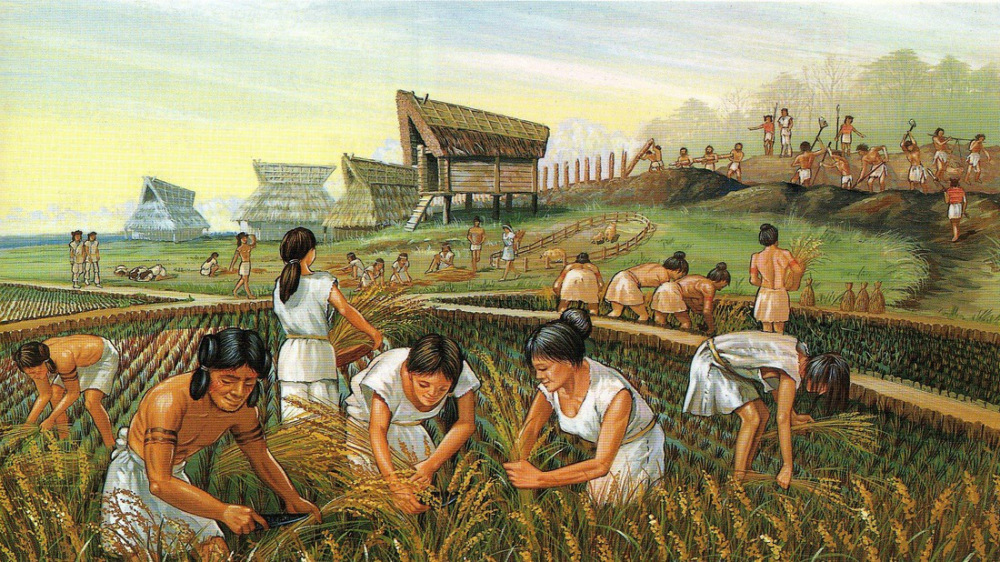 ¿Qué importancia tuvo la revolución del neolítico para el desarrollo de la humanidad?


¿Qué rol jugó la cultura en este proceso?
La revolución del neolítico
DIVISIÓN DEL TRABAJO
Fuente: http://www.curriculumenlineamineduc.cl/605/articles-32053_recurso_png.png
El modo de Vida en el neolítico
“La posición de los cazadores paleolíticos en la naturaleza no era diferente a la del resto de depredadores. Era un cazador muy eficaz con respecto a sus competidores animales. Sin embargo, era tan dependiente como ellos de las condiciones ecológicas en las que estaba obligado a sobrevivir. 

Cinco mil años más tarde había ocurrido un sorprendente cambio: la mayor parte de los grupos humanos había abandonado su vida de cazadores nómadas para sustituirla por una existencia sedentaria. Esta existencia se basaba ahora en el cultivo de la tierra y la domesticación de animales: se había transformado en un productor de alimentos. 

Las consecuencias del paso de la caza-recolección a la producción de alimentos aceleró la evolución sociocultural y demográfica de los últimos cinco mil años de la historia. Este proceso es conocido como “revolución neolítica”. 


Fuente: Adaptado de Quijano, Daniel (2011). Del Neolítico a las sociedades urbanas del Próximo Oriente: Mesopotamia y Egipto.
Del Paleolítico al Neolítico
Observa atentamente ambas imágenes e identifica cuál corresponde al paleolítico y cuál corresponde al neolítico.
¿Qué elementos de las imágenes te ayudaron a responder?
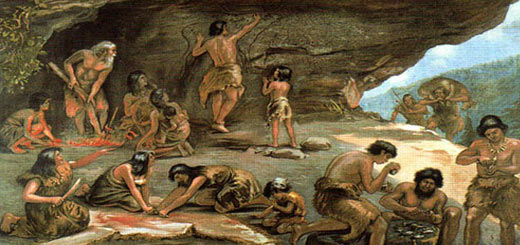 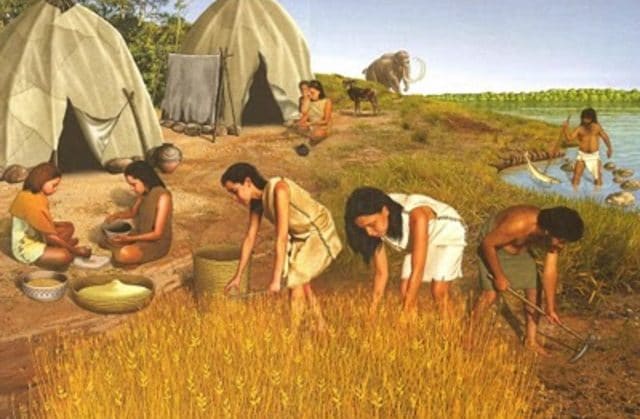 Algunos datos extra
actividad
Realiza un dibujo graficando la división de tareas desarrolladas en una aldea del neolítico. 
Considera los materiales, herramientas y conocimientos con los que contaban los seres humanos en aquella época.